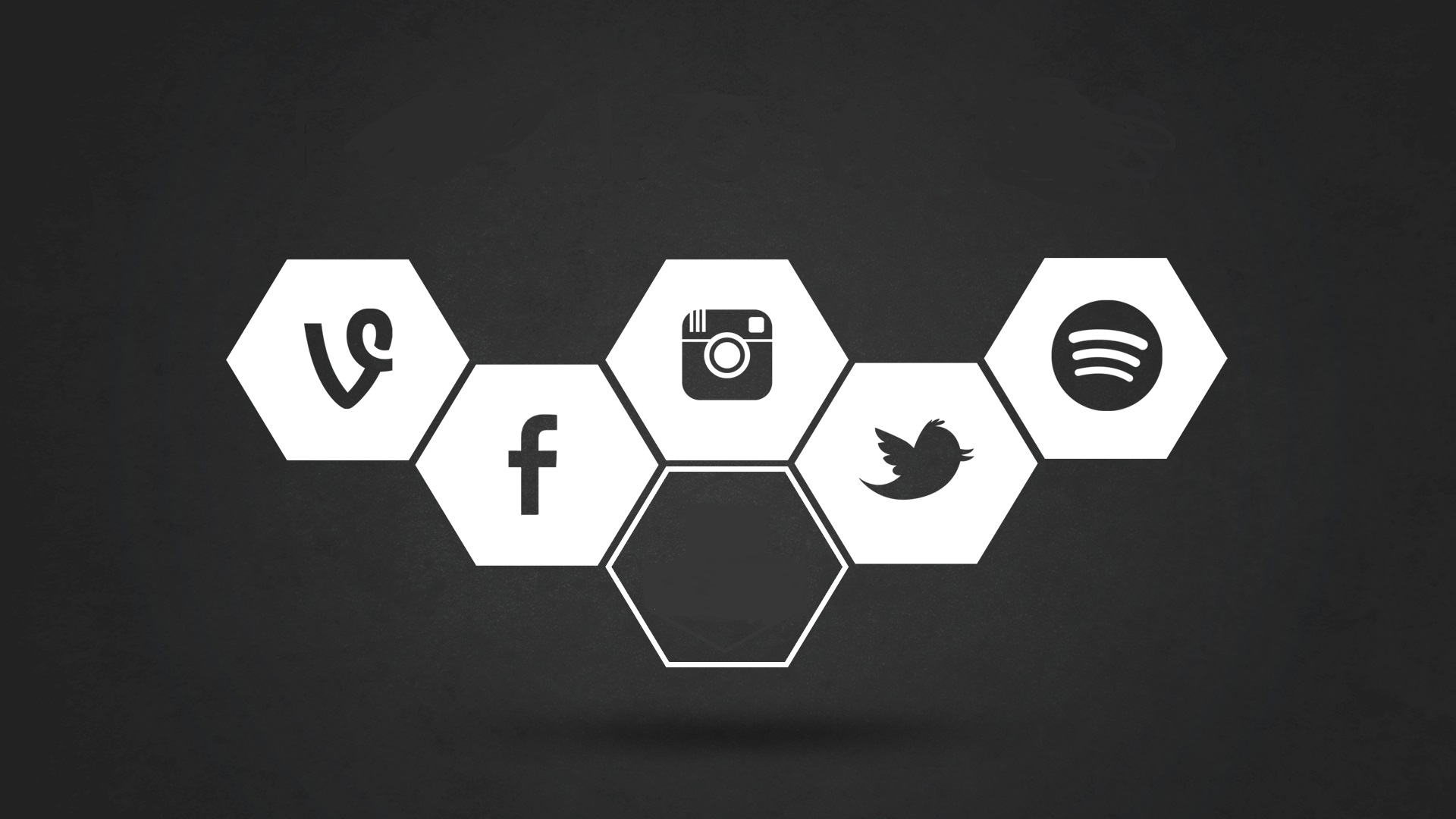 Navigating Social Media
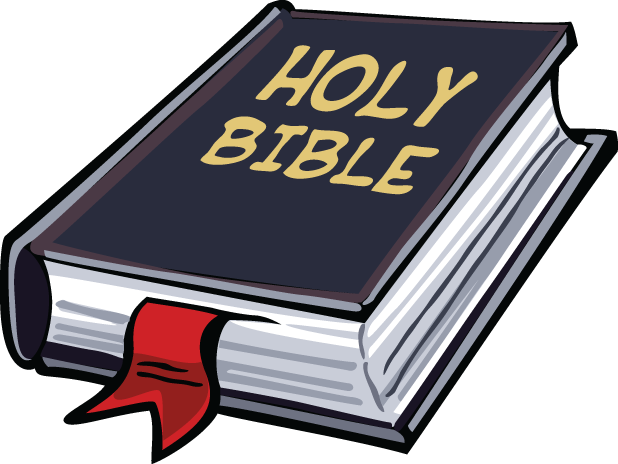 Careful Little Eyes What You See
Matthew 6:22-23
Job 31:1
1 Timothy 2:9-10
Navigating Social Media
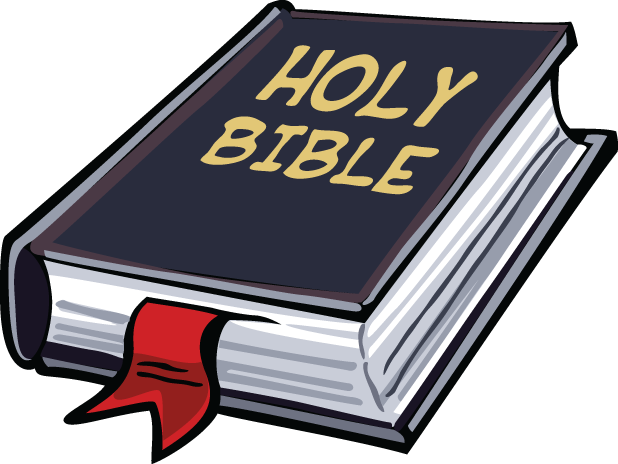 Careful Little Ears What You Hear
Philippians 4:8
Ephesians 4:29
Navigating Social Media
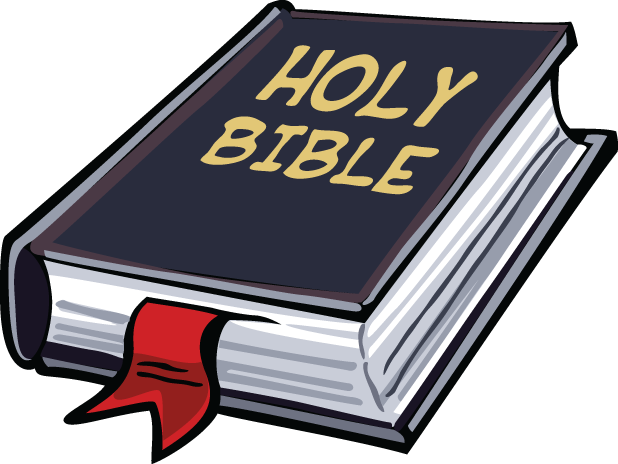 Careful Little Mouth What You Say
Ephesians 4:25-32
2 Timothy 2:14-16
Navigating Social Media
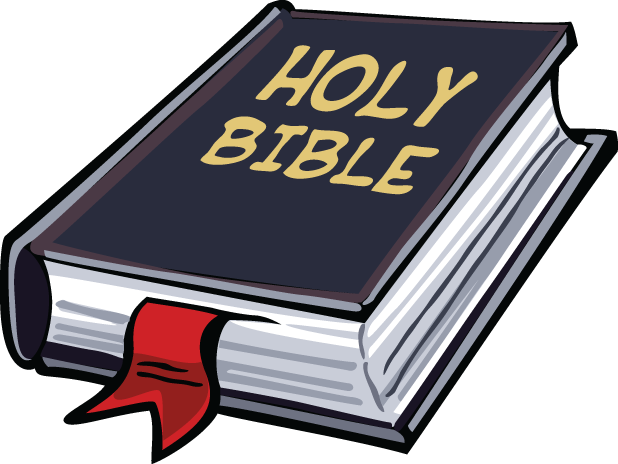 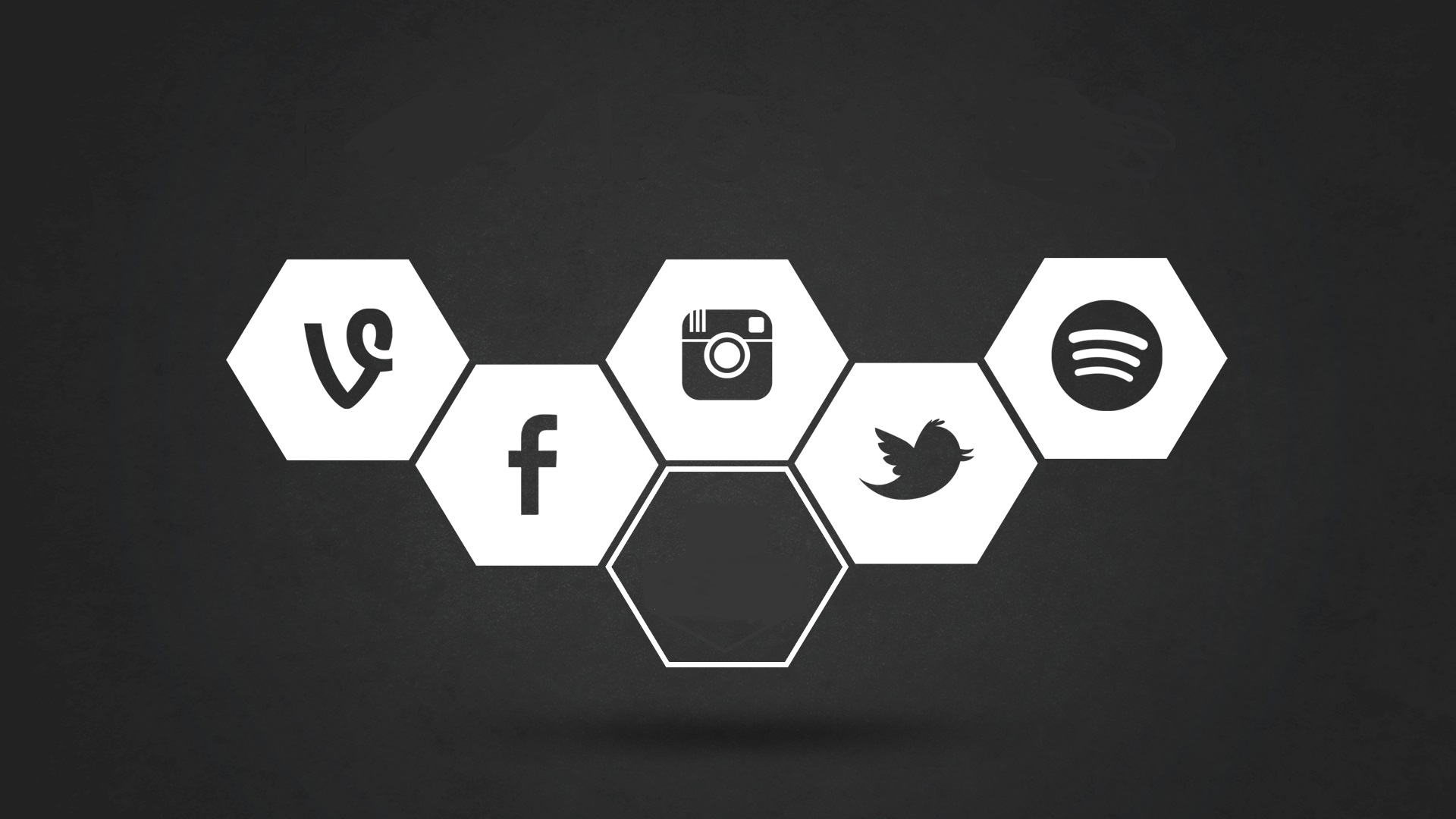 Navigating Social Media
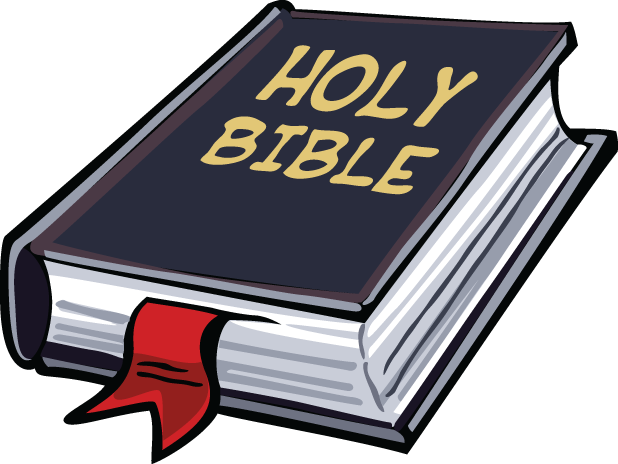